Veilige houtbewerkingstechnieken
RADIAALAFKORTZAAG
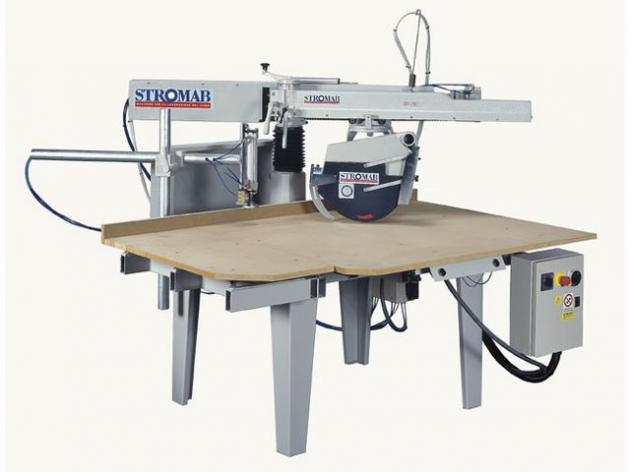 afkorten lange werkstukken
rol op zelfde hoogte als werktafel
lange werkstukken ondersteunen !
langszagen werkstukken
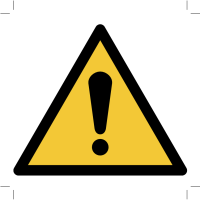 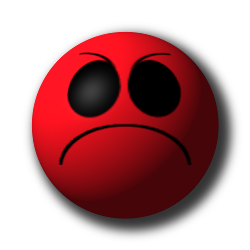 afkortzaag niet geschikt voor langszagen
houding handen
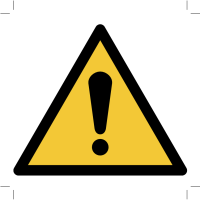 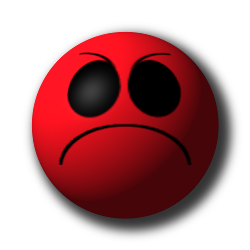 handen veel te dicht bij de zaag !
houding handen
hand op correcte positie